ASTR 2310 General Astronomy I
Professor Mike Brotherton
Ch. 8 from Ryden & Peterson, Solar System Overview
“Two” types of planets, Physical properties, Retention of atmosphere, Solar System Formation
Here’s one overview:
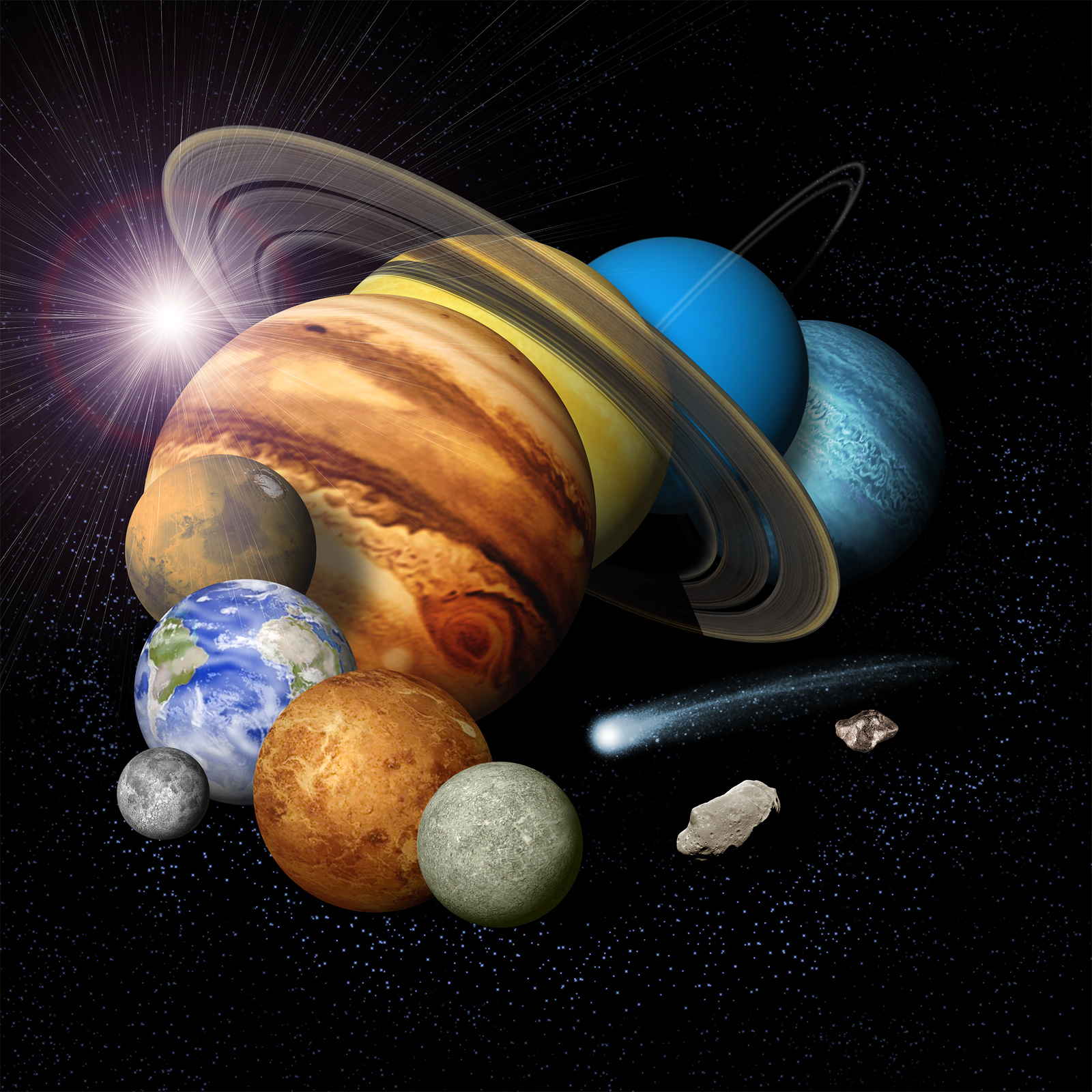 What is wrong with this picture?  It's from NASA...
Questions about Solar System
Why Terrestrial, Jovian, and Dwarf planets, and smaller "Debris”?
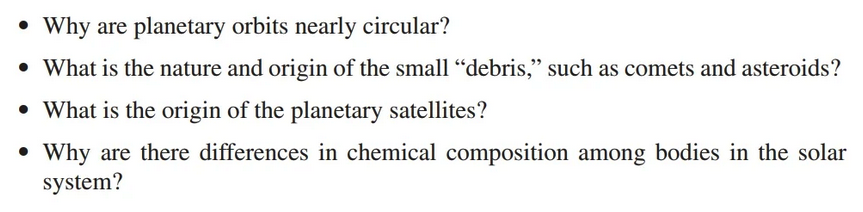 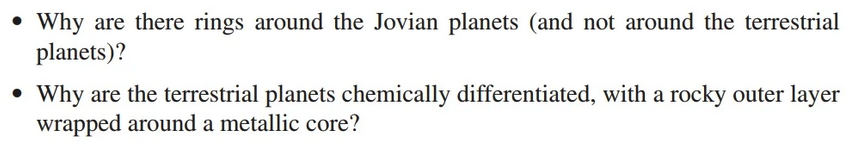 Mass distribution for bodies orbiting the Sun (99.8% of total)
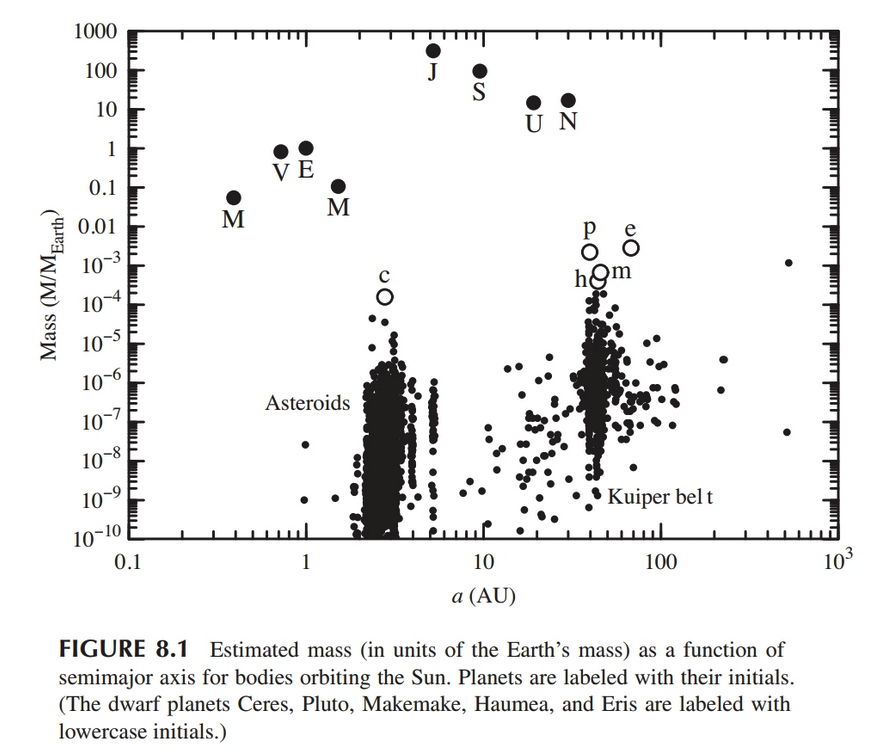 Characteristics of Planetary Types
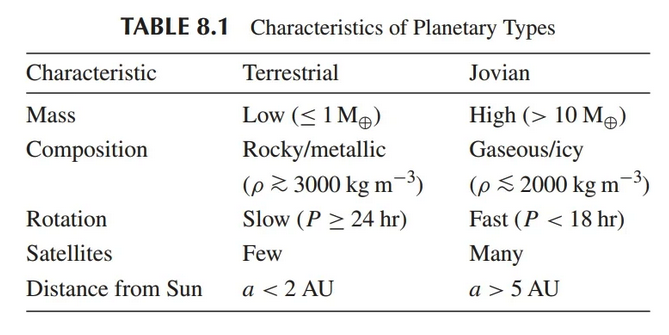 Planet Properties
Planet Masses – How?

Planet Sizes – How?

Planet Densities – How?

Planet Temperature more involved...
Planet Properties
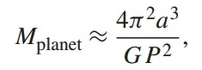 Planet Masses – 
Planet Sizes – How?

Planet Densities – How?

Planet Temperature more involved...
Planet Properties
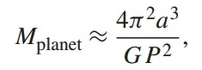 Planet Masses – 
Planet Sizes – 
Angular size and distance (e.g. radar)
Planet Densities – How?

Planet Temperature more involved...
Planet Properties
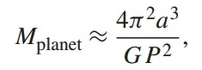 Planet Masses – 
Planet Sizes – 
Angular size and distance (e.g. radar)
Planet Densities – 
	710-5500 km/m-3
Planet Temperature more involved...
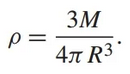 Planet Temperatures (Theory)
A number of factors…heating from the Sun
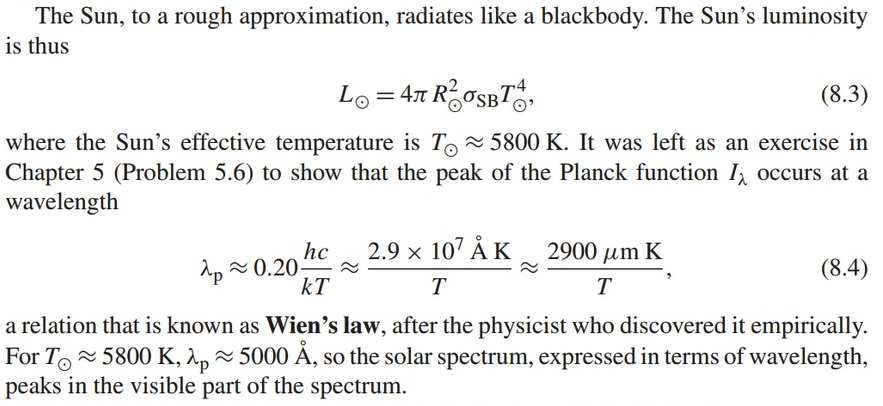 Planet Temperatures (Theory)
Heating from the Sun—flux at planet


But what’s important is the energy/s absorbed:
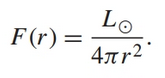 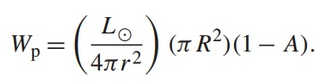 Planet Temperatures (Theory)
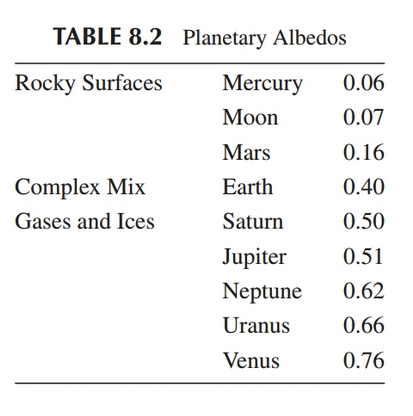 A is for “Albedo”
Planet Temperatures (Theory)
To find equilibrium temperature, need cooling:

Planet radiates like a blackbody.  Now:


						Cooling = Heating
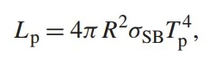 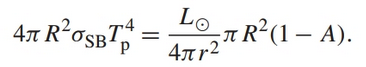 Planet Temperatures (Theory)
Solving for equilibrium temperature,


Expressing in AUs and plugging in for solar R, T
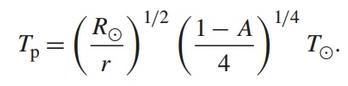 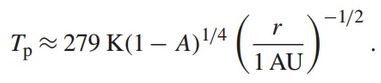 Planet Temperatures (Theory)
Complication: slow rotator, poor heat conduction, and energy absorbed in area Σ where sun is overhead must be locally reradiated:




This is subsolar temperature
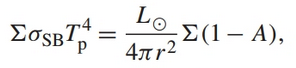 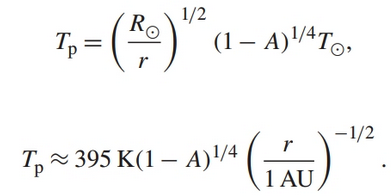 Temperature: Theory vs. Observation
…What gives?
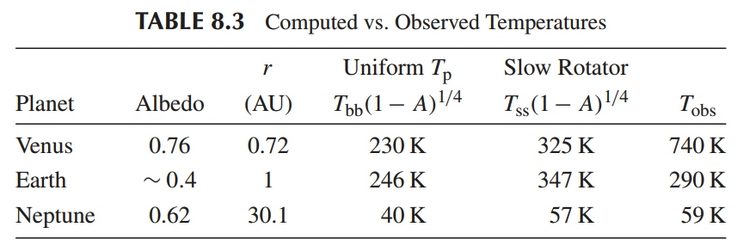 Greenhouse Effect
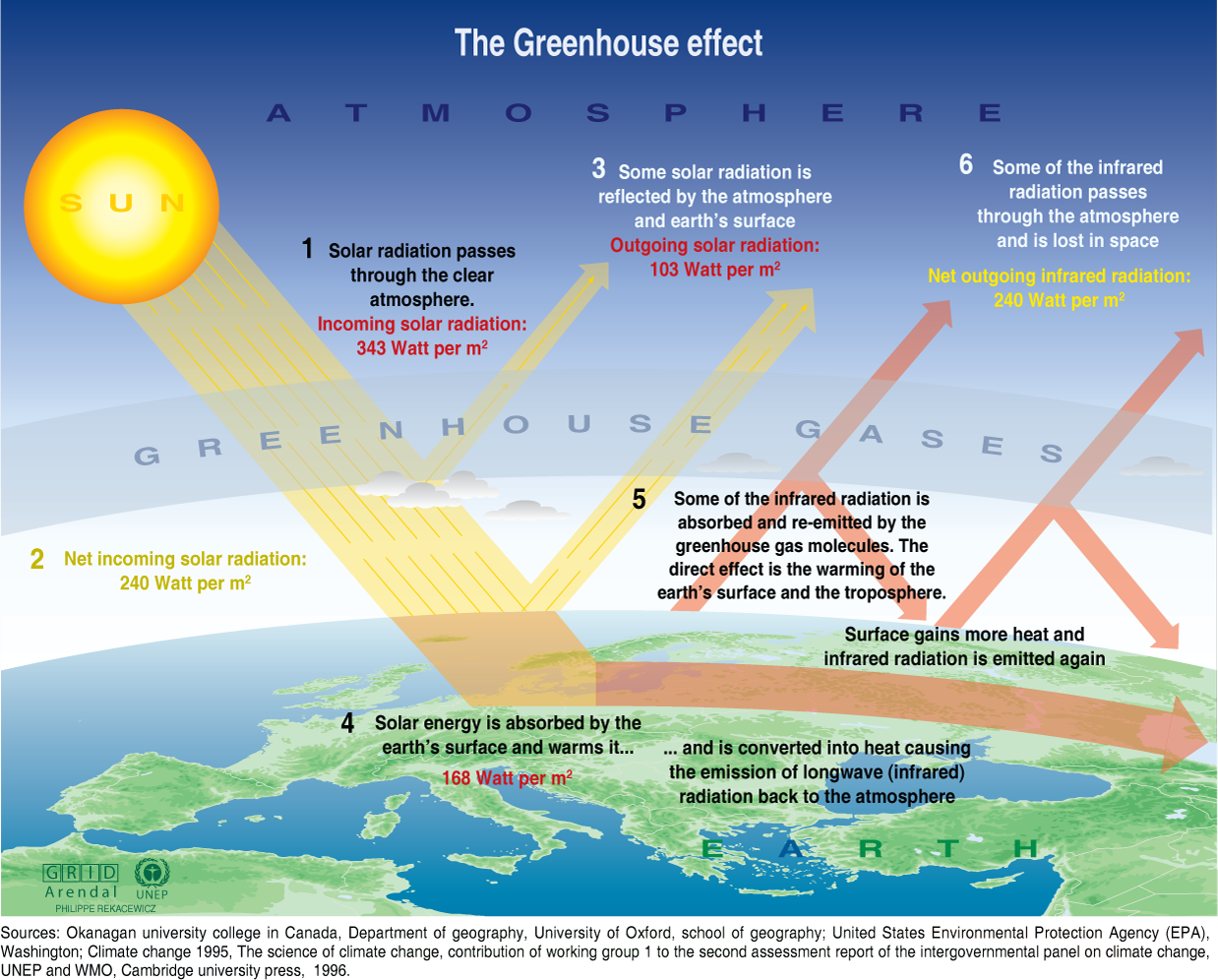 Greenhouse Effect
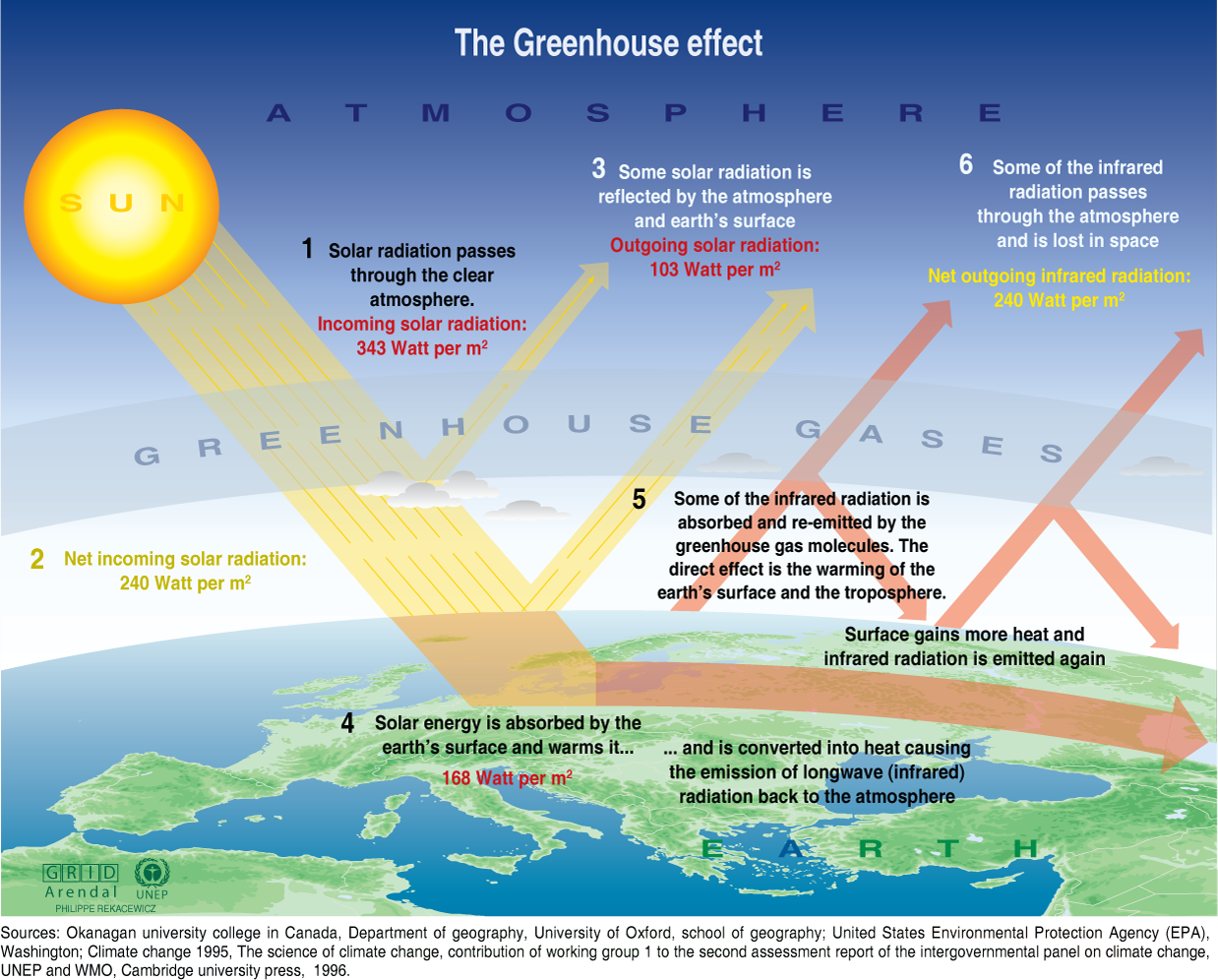 Example planetary spectrum
Spectrum of Mars:
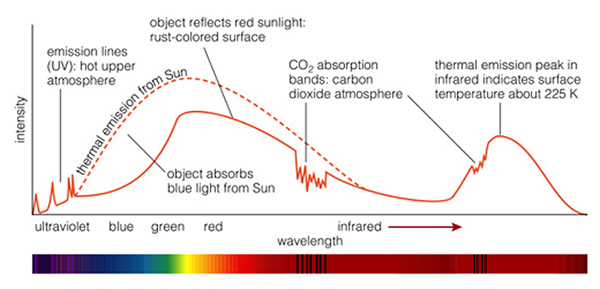 Planetary Atmospheres
Hotter means higher thermal gas speeds
Mean free path distance where a particle scatters, depends on density
Exobase, zex, is height were a gas particle faster than escape velocity can leave without scattering:
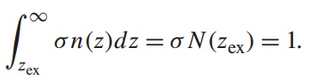 Planetary Atmospheres
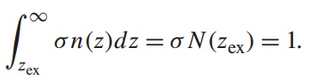 At exobase: 




Because of the long tail of the Maxwell-Boltzmann distribution cannot just equate speeds to find limits of retention.  Need
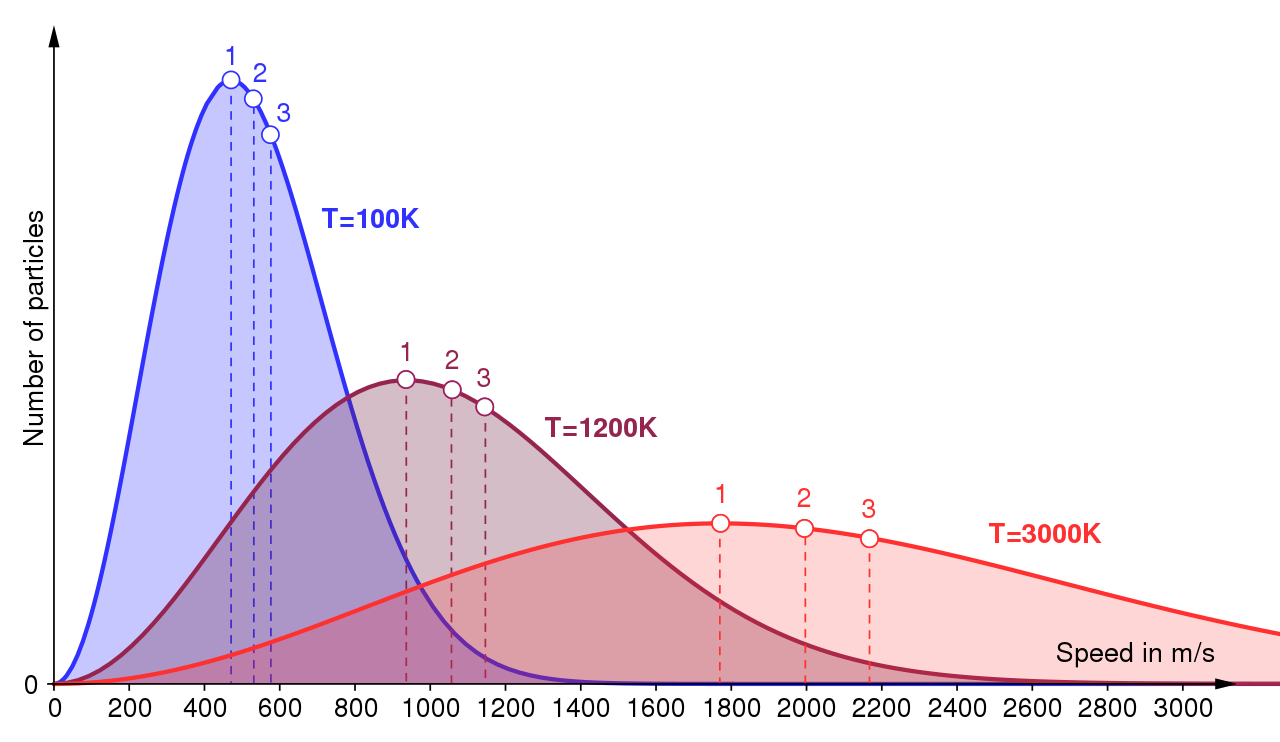 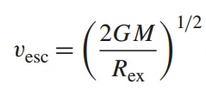 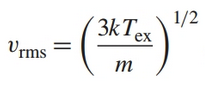 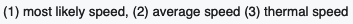 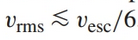 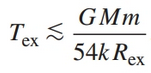 Planetary Atmospheres
Planetary escape velocity, gas temperature, and gasses
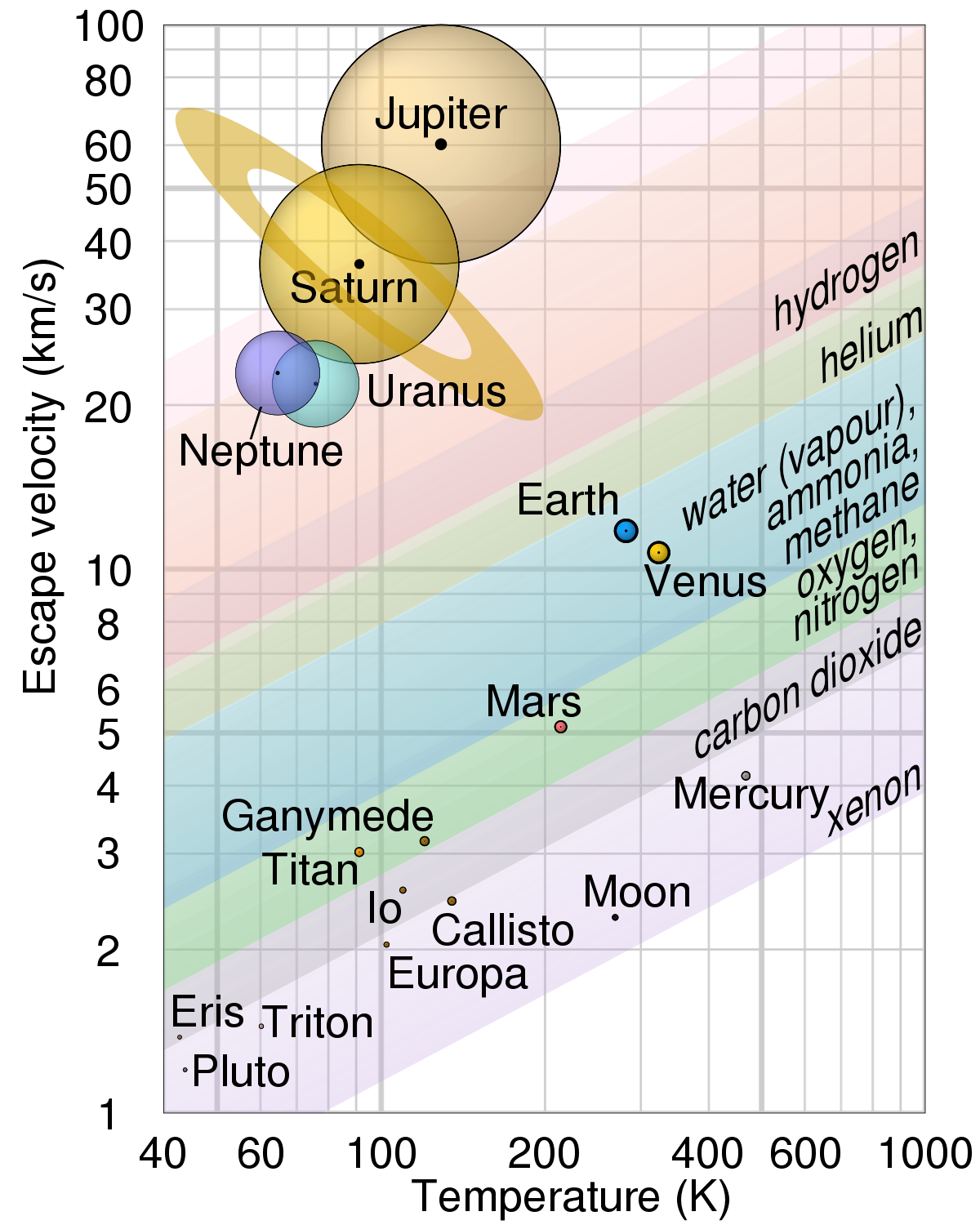 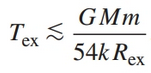 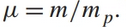 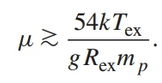 Solar System Formation
Protoplanetary Disks:
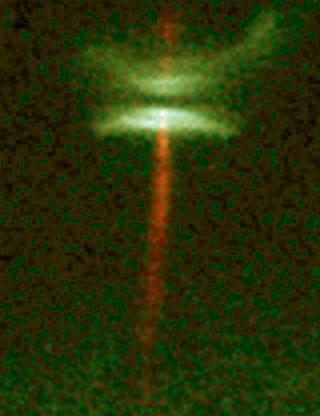 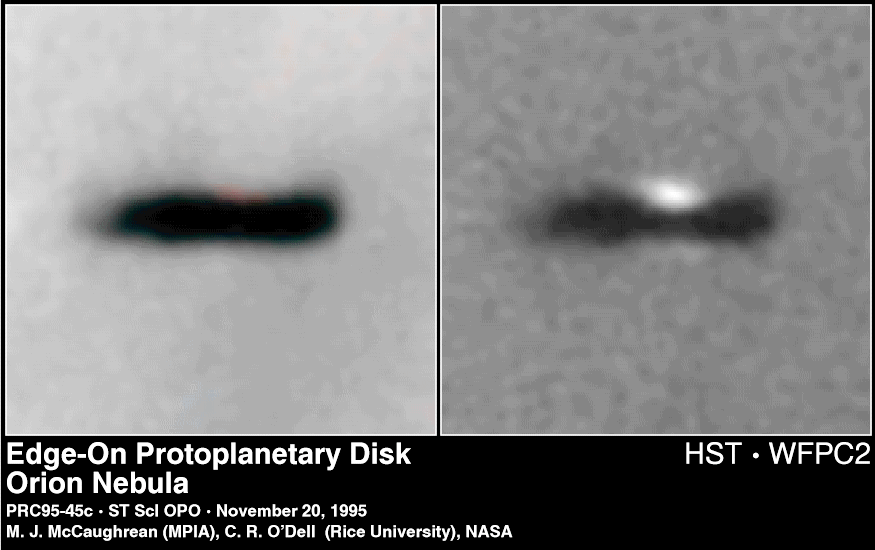 Solar System Formation
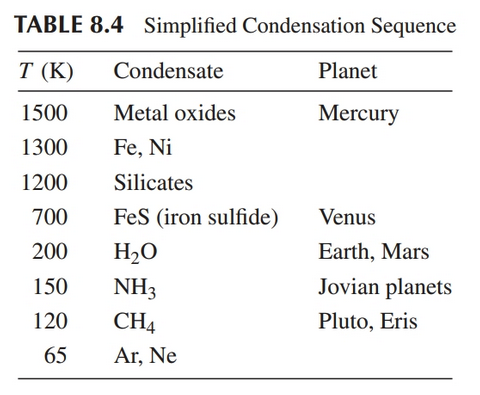 Units of g/cm3
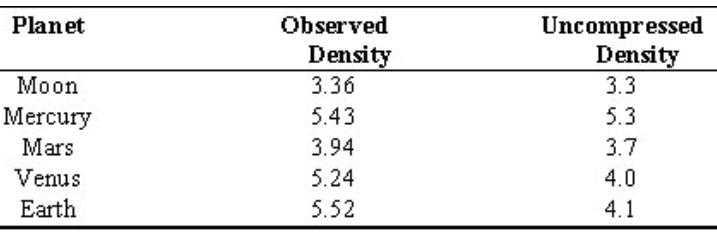 Some early surface features
Cratering and Volcanic Flooding
Mercury is very much like the moon
Venus has active volcanoes, surface hidden by clouds but not radar
Nice website from Guy Worthey* at WSU:
http://astro.wsu.edu/worthey/astro/html/lec-mercvenus.html
*A Wyoming graduate now an astro professor

More in coming chapters on each of the planets…